Qual destas tecnologias usa IA?
Vamos jogar um jogo para ver se conseguimos saber o que usa a IA... e porquê!
Instruções
Actividade: Para cada slide, escolhe qual deles achas que usa IA.
Faz estas perguntas
Será que compreende ou sente as coisas?
Pode aprender com o tempo?
Pode tomar decisões?
Pode interagir com os humanos?
Pode fazê-lo por si só ou está a seguir comandos?
[Speaker Notes: Lembra aos alunos que a inteligência está a usar o teu cérebro para resolver problemas]
Exemplo: Escolhe qual delas achas que usa ai
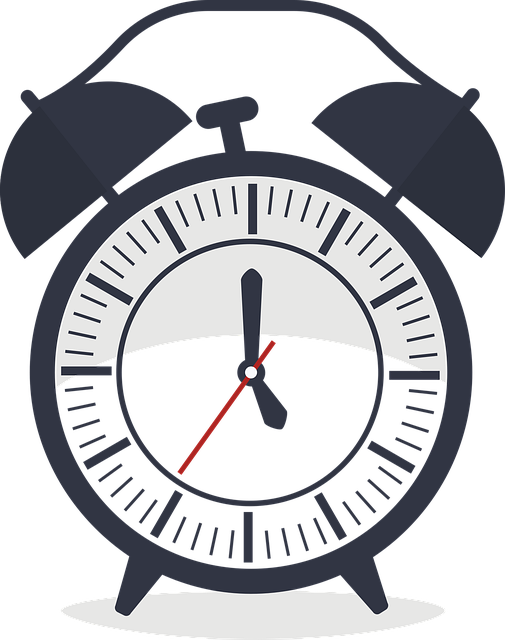 Este despertador está programado para disparar todas as manhãs às 6:30 da manhã. 

Sem IA
Este smartwatch consegue reconhecer comandos de voz, monitorizar as tuas actividades e saúde e dar-te actualizações no teu dia. AI
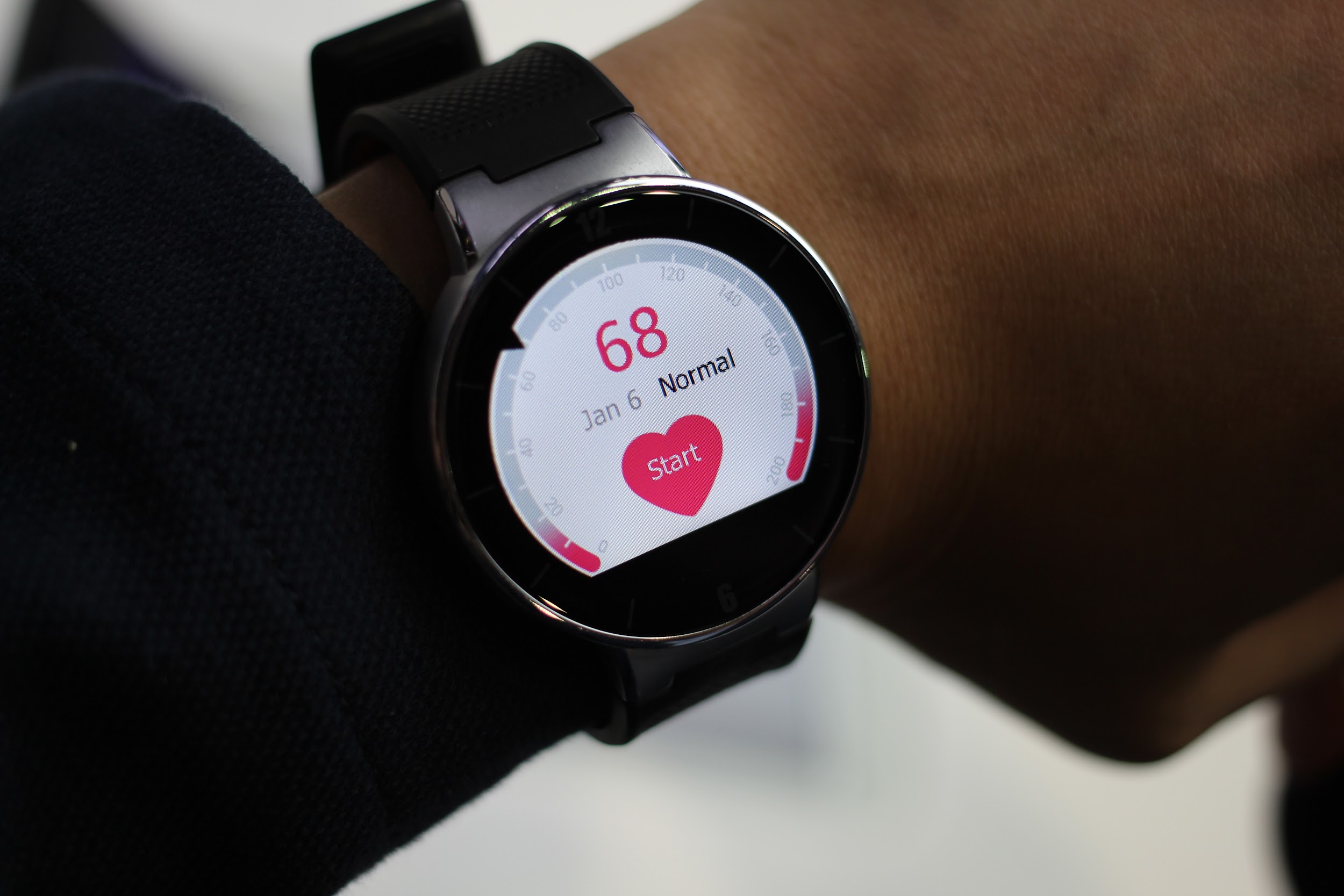 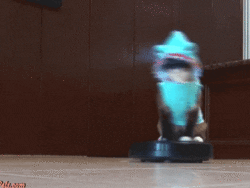 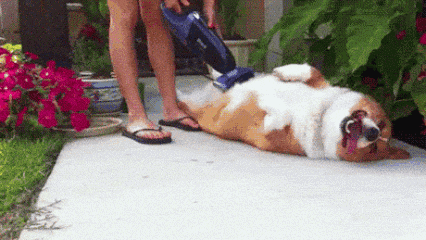 Aspirador
Roomba
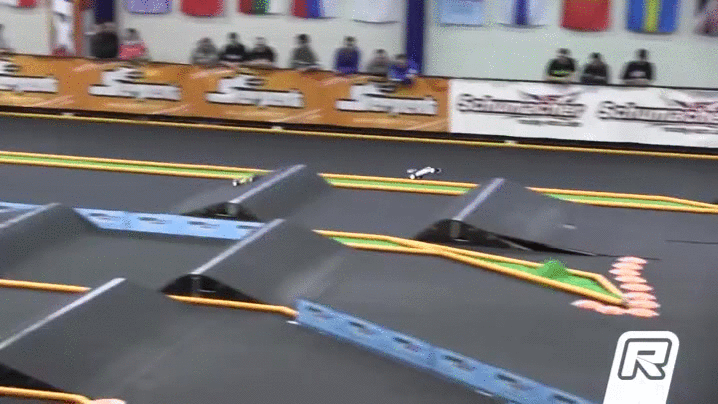 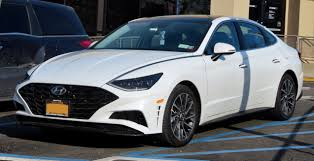 Carros de controlo remoto
Hyundai Sonata "parque inteligente
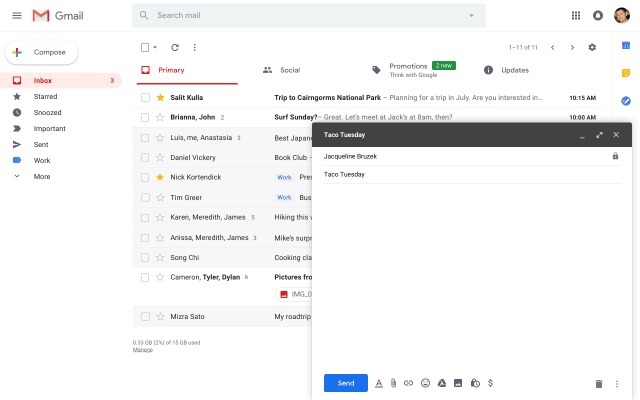 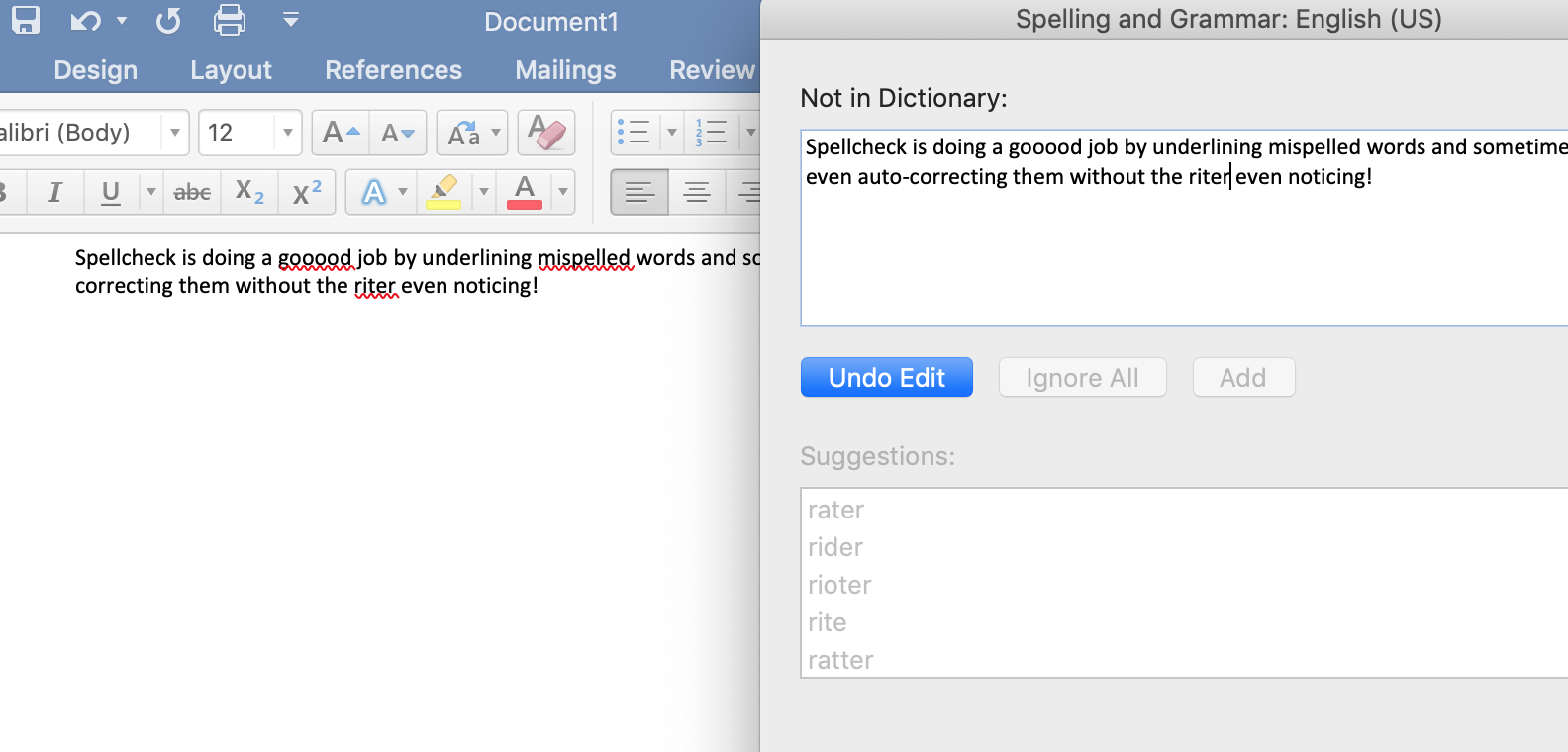 Previsor de texto por e-mail
Corretor ortográfico
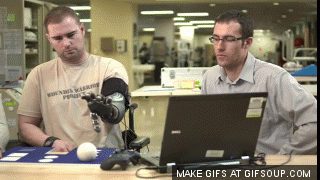 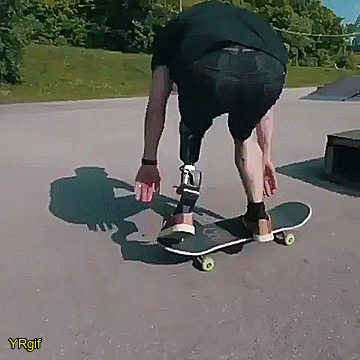 Protética - responde ao utilizador
Protética - objectos sensoriais
Pronto para as respostas?
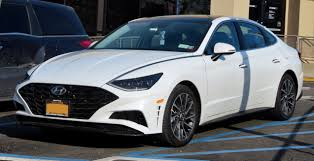 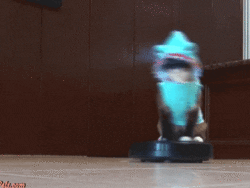 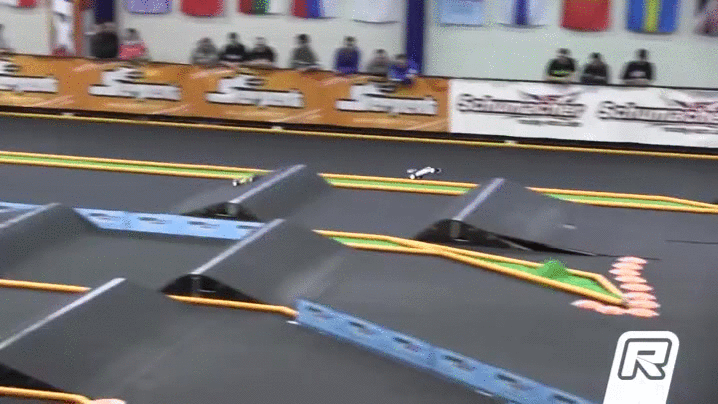 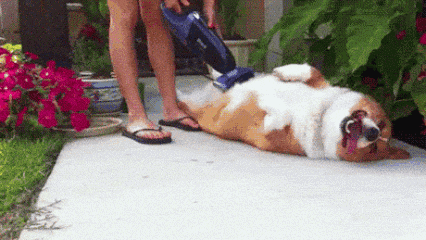 A roomba aprende a disposição da sala e usa essa informação para planear o seu melhor curso.
Hyundai Sonata usa "Smart Park" que usa IA para devolver o carro a pequenos espaços usando a detecção e o reconhecimento de imagem
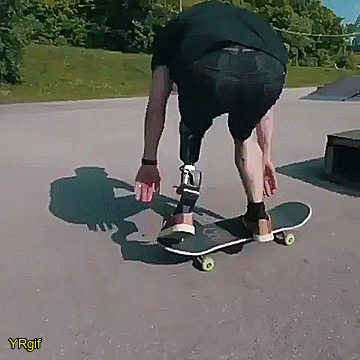 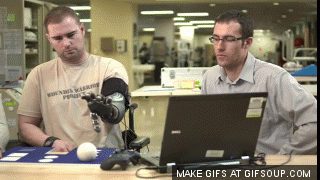 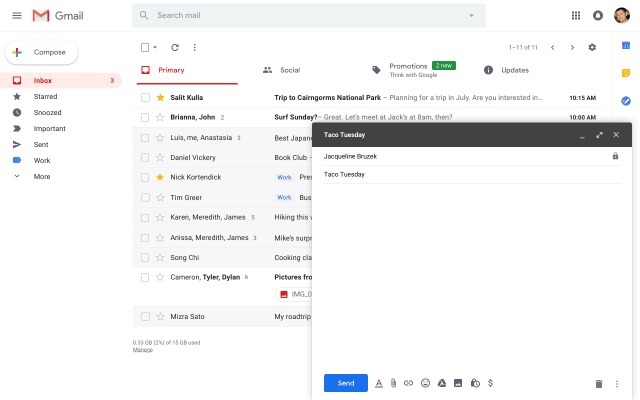 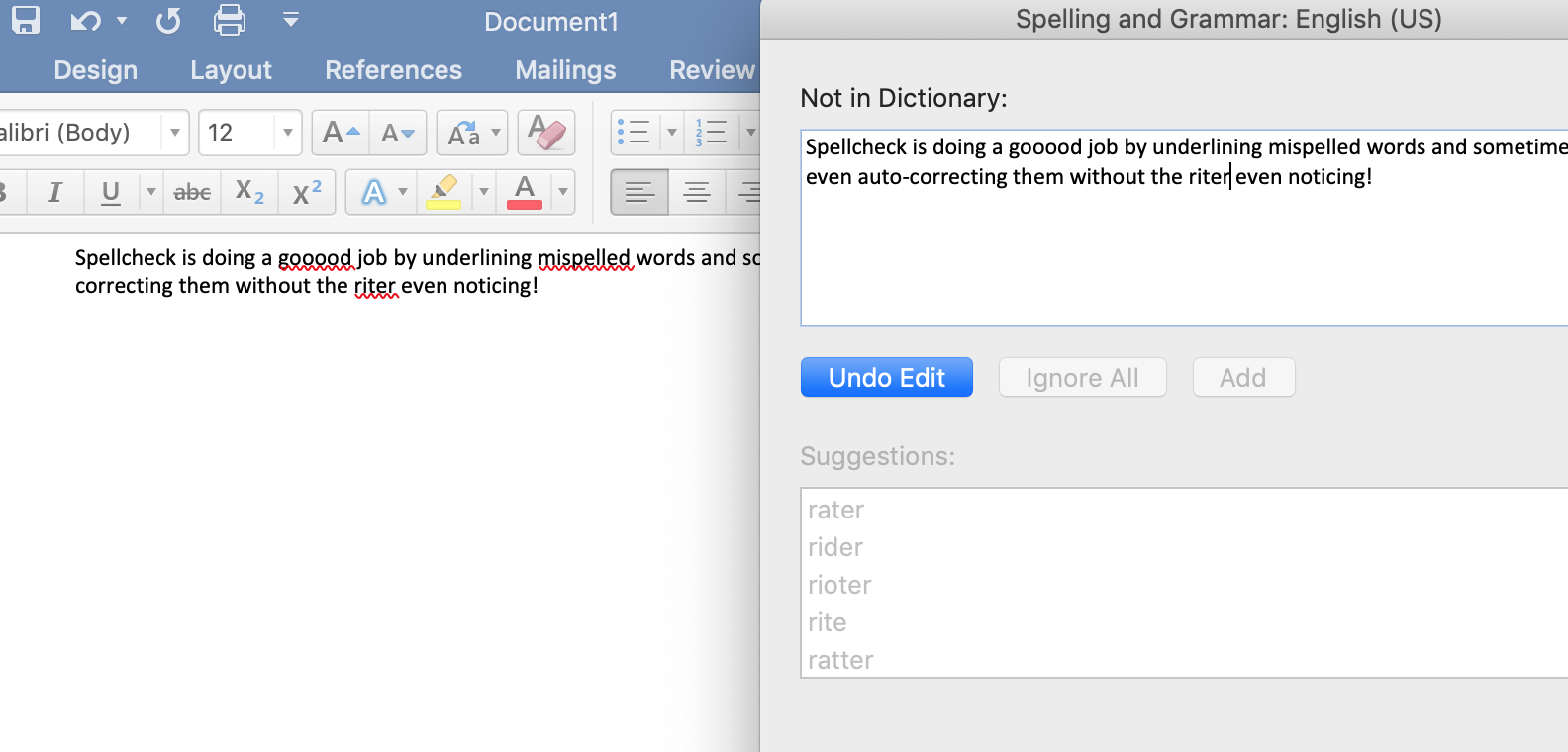 Esta prótese está a aprender a apanhar novas formas. Está a usar novos dados no seu ambiente para fazer previsões em vez de apenas o cérebro do homem lhe dizer o que deve fazer.
O preditor de texto de e-mail usa dados de texto com palavras introduzidas para adivinhar que texto pode vir a seguir
Usa IA
Não Usa IA